תשובה
מהי תשובה?
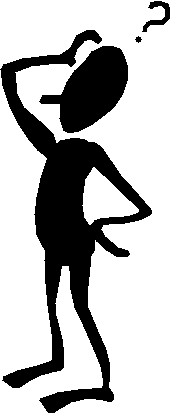 תשובה היא האפשרות לתקן, לחזור לסדר החיים הנכון. 
איך עושים זאת? 
איך ניתן לתקן עברה שכבר נעשתה?
 מה נדרש מאיתנו?
 האם תשובה היא רק מעבירה, או שהיא תיאור מצב של תנועה מתמדת לעיצוב זהות אישית וחברתית טובה יותר?
הרב משה בן מיימון, הרמב"ם, הלכות תשובה פרק א הלכה א
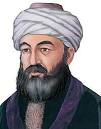 כל המצוות שבתורה, בין עשה בין לא תעשה, אם עבר אדם על אחת מהן, בין בזדון בין בשגגה, כשיעשה תשובה וישוב מחטאו חייב להתוודות לפני האל ברוך הוא
שנאמר: "איש או אשה כי יעשו מכל חטאות האדם למעול מעל בה' ואשמה     הנפש ההיא. והתוודו את חטאתם אשר עשו" (במדבר ה, ו-ז) 


                     זה וידוי דברים              ווידוי זה מצות עשה.
כיצד מתוודה?
אומר: 
"אנא השם, חטאתי, עויתי, פשעתי לפניך ועשיתי כך וכך, 
והרי ניחמתי ובושתי במעשיי, 
ולעולם איני חוזר לדבר זה". 
זה הוא עיקרו של וידוי. 
וכל המרבה להתוודות ומאריך בענין זה הרי זה משובח...
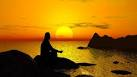 וכן החובל בחבירו או המזיק ממונו,אף על פי ששילם לו מה שהוא חייב לו, אינו מתכפר לו עד שיתוודה וישוב מלעשות כזה לעולם, שנאמר: "מכל חטאות האדם" (במדבר שם).

מדוע הוידוי כל כך חשוב בתהליך התשובה?
הוידוי תופס מקום מרכזי בהליך התשובה, מפני שכשאדם מוציא את הדברים מפיו, הוא מגדיר לעצמו את העברה,ומודע לה. זה הבסיס לקבלה שלו כלפי העתיד.
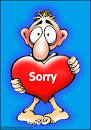 וכיצד עושים תשובה?
שיעזוב החוטא חטאו, ויסירנו ממחשבתו, 
ויגמור בליבו שלא יעשהו עוד, 
שנאמר: "יעזוב רשע דרכו ואיש און מחשבותיו..."
      וכן יתנחם על שעבר, 
שנאמר: "כי אחרי שובי נחמתי ואחרי הוָּדעי ספקתי על ירך" 
ויעיד עליו יודע תעלומות שלא ישוב לזה החטא לעולם.
וצריך להתוודות בשפתיו ולומר עניינות אלו שגמר בליבו.
ובקיצור, מהם  חלקי התשובה?
ווידוי 
עזיבת החטא 
קבלה לעתיד שלא יעשה את המעשה שוב
חרטה
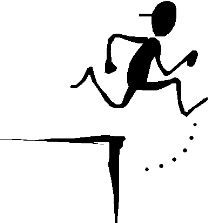 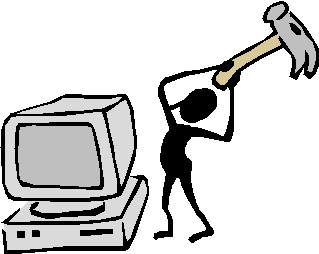 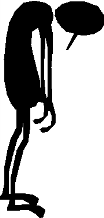 עבירות שבין אדם למקום
אין התשובה ולא יום הכיפורים מכפרין אלא על עבירות שבין אדם למקום, 
כגון: מי שאכל דבר אסור, או בעל בעילה אסורה, וכיוצא בהן.
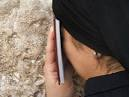 עבירות שבין אדם לחברו
אבל עבירות שבין אדם לחבירו,
 כגון: חובל חבירו, או המקלל את חבירו, או גוזל, וכיוצא בהן, אינו נמחל לו לעולם עד שייתן לחברו מה שהוא חייב לו וירצהו. 
אף על פי שהחזיר לו ממון שהוא חייב לו, צריך לרצותו ולשאול ממנו שימחל לו. ואפילו לא הקניט את חברו אלא בדברים, צריך לפייסו ולפגוע בו (להיפגש עימו) עד שימחל לו.
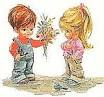 ואם החבר לא רוצה למחול לי?
מביא לו שורה של שלשה בני אדם מרעיו, ופוגעים בו ומבקשים ממנו. כלומר שולח לחברו הפגוע אנשים קרובים בכדי לנסות לפייסו.

ואם עדיין אינו מוחל לי?
מנסה ע"י חבריו פעם שנייה ושלישית.
ואם עדיין לא מחל לי?
מניחו והולך לו, וזה שלא מחל הוא החוטא.
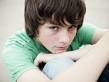 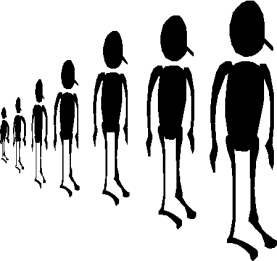 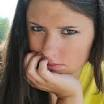 ואם פגעתי ברב שלי???
הולך ובא אפילו אלף פעמים עד שימחל לו.
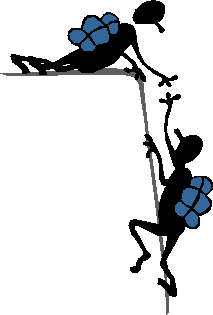 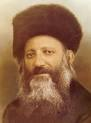 התשובה עפ"י הרב קוק
"התשובה במהותה אינה קשורה לעבירות", אלא לשיבה של האדם אל עצמו ובעצם אל אלוקיו. . תשובה היא הרצון התמידי לתקן ולהתקדם, ובכך לבטא את המהות האמיתית של האדם: "אשר עשה האלוקים את האדם ישר" (קהלת ז, כט). התשובה היא חתירה לאותה נקודת התחלה ראשונית. היא שינוי בתודעה ובהתנהלות האישית.
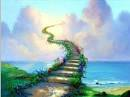 התשובה עפ"י הרב עדין שטיינזלץ
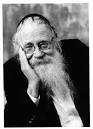 התשובה במהותה אינה קשורה לעבירות. למושג יש גם משמעות של חזרה, שיבה אל המקום, שיבה הביתה.

התשובה, הקיימת מראש מקדם, מלפני היות עולם, היא השיבה או הפנייה אל הקב"ה.... התשובה היא בראש ובראשונה "שובו אלי" (זכריה א, ג), בלי קשר לשאלה האם נעברה עבירה או לא...
בחטאיו האדם התרחק מה' ומעצמו (חטא מלשון החטאה והתרחקות), ובתשובה – האדם שב ומתקרב לאלוקיו.
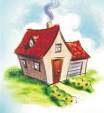 מה ההבדל בין התשובה שתיאר הרמב"ם לבין ה'תשובה הראשית' של הראי"ה קוק?
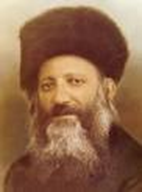 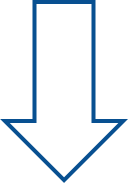 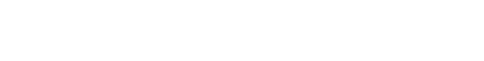 התשובה היא תיקון החטא
שיבה של האדם אל עצמו ובעצם אל אלוקיו.
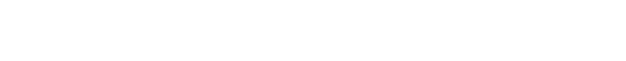 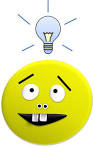 שאלה למחשבה...
לאיזה מהתיאורים הקודמים דומה תיאורו של הרב עדין שטיינזלץ?            הסבירי. 


נסי לחשוב ע"פ דברים אלה, מה יהיה הערך של וידוי דברים? מה יהיה נוסחו?
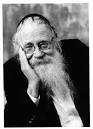 ב. דרכי תשובה5. הרב משה פיינשטיין, שו"ת אגרות משה חושן משפט חלק א סימן פח
הרב משה פיינשטיין עוסק בחמישה נושאים בענייני חזרה בתשובה על גזל.
אדם שלא יודע ממי גנב.
אדם גנב כשהיה ילד קטן.
אדם שגנב מהוריו .
אדם ששכח ממי גנב.
אדם שהפריש לעצמו "שכר" על עבודה שעשה בהתנדבות.
בעבר גנבתי אך איני מכיר את בעל הגניבה... מה עלי לעשות?
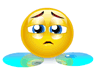 תשובה: ומה ששאלת מה לעשות אם אין מכיר את בעל הגנבה. 
שצריך לעשות צורכי ציבור. 
ונפסק כן בשולחן ערוך 
וזהו דווקא לצורכי רבים ולא לצדקה. 
ולבניין ותיקון מקוואות הוא כמו לצרכי רבים 
ולכן טוב שייתן למקוואות...
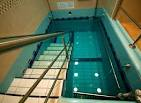 כשהייתי קטן, גנבתי. מה לעשות?
תשובה: 
ומה ששאלת בהגנבות שגנב כשהיה קטן. 
הנה אם הגזלה קיימת חייב להחזיר. 
ואם אכלה או נאבדה כשהיה קטן, פטור אף לכשנגדל... 
ואם היתה קיימת כשנעשה גדול ואחר שנתגדל אכלה או איבדה בידיים חייב לשלם, 
ואם נאבדה באונס מסתבר שפטור. 
ובסתם נאבדה או נגנבה 
באופן ששומר שכר היה חייב יש לחייבו...
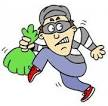 אם גנבתי מאבי או מאימי, מה לעשות?
תשובה:
הנה ודאי גם כן צריך להשיב להם 
                     או שימחלו בפירוש, 
כי באומדנא (סבור) שמחלו אינו כלום לסמוך על זה, 
וגם כשלא ידעו שגנב מהם הא ודאי לא מחלו. 
שלהיפטר מממון שחייבין, צריך מחילה ממש בפועל... 
במילים אחרות: יש להחזיר את הגניבה ולשמוע מההורים שהם מוחלים לי
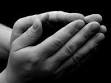 בעבר גנבתי כ"כ הרבה ואני לא זוכר כמה גנבתי...
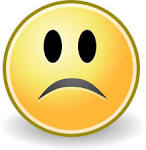 תשובה: 
הנה נראה לעניות דעתי, שצריך אתה 
ליתן לצורכי רבים כל כך עד שיצא הספק מלבך... 
אך חששות בעלמא שמא שכח אין להחשיב זה לספק כלל, 
אלא אם יודע ששכח ואינו יודע כמה, 
או קרוב לו ששכח... 
... בכל אופן צריך מהם מחילה על הצער 
אם נודעו מהגנבה והיה להם צער, 
ובשביל זה צריך לכתוב מכתב לבקש מחילה...
עבדתי בעבודה ציבורית וכולם ידעו שזה בהתנדבות, אך נטלתי על כך שכר. מה לעשות?
תשובה:
פשוט לעניות דעתי שאתה צריך להחזיר, 
כי מָאן שָׁם לך כי בעצמך לא היית רשאי לפסוק לך שכירות, 
כי אולי היה נמצא אחֵר שהיה עושה בחנם. 
אך אם יסכימו כל העוסקים 
ליתן לך עתה מתנה עבור עבודתך אפשר רשאים.
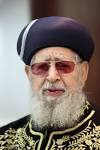 הרב עובדיה יוסף, שו"ת יחווה דעת
שאלה: מי שחטא לחברו והעליבו בדברים ורוצה להתפייס עמו לקראת יום הכפורים, אך הוא מתבייש ללכת אליו בעצמו לבקש את סליחתו, האם יכול לשלוח לו דברי פיוס בכתב, או על ידי שליח, או חייב ללכת אליו בעצמו ולבקש ממנו מחילה?
תשובה: 
עליו ללכת ולפייסו בעצמו, אך אם הנעלב הוא טיפוס שקשה לו לסלוח והמעליב חושב שאם ישלח אליו את אחד מידידיו זה יעזור לו לסלוח, ישלח שליח ולאחר מכן יבוא בעצמו ויפייס אותו.
שחיוב גדול מוטל על כל אדם לבקש מחילה בערב יום הכפורים מאביו ואמו, על כל מה שחטא להם ופגע בכבודם, ומי שאינו עושה כן נקרא חוטא, ומזלזל בכבוד אביו ואמו, שאם בין אדם לחבירו חייבו חז"ל לבקש מחילה קודם יום הכפורים, כל שכן מאביו ואמו שכמעט אין אדם ניצול מחטא זה בכל יום. ומכל מקום אם הבן שוטה ולא ביקש מהם מחילה, או שהיה אנוס, ימחלו לו שלא בפניו, שיאמרו בפיהם בפירוש: הרי אנו מוחלים לבננו פלוני על כל מה שחטא לנו במשך כל ימות השנה ולא ייענש חס ושלום בסיבתנו.
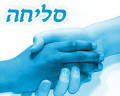 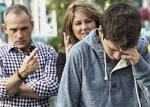 וכן הבעל והאשה ימחלו זה לזה על כל אשר חטאו אחד כלפי השני במשך כל השנה ודברו בכעסם דברים אשר לא כן.




 כל תלמיד שיש לו רב בעירו יבקש ממנו מחילה קודם יום הכפורים.
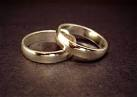 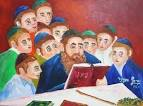